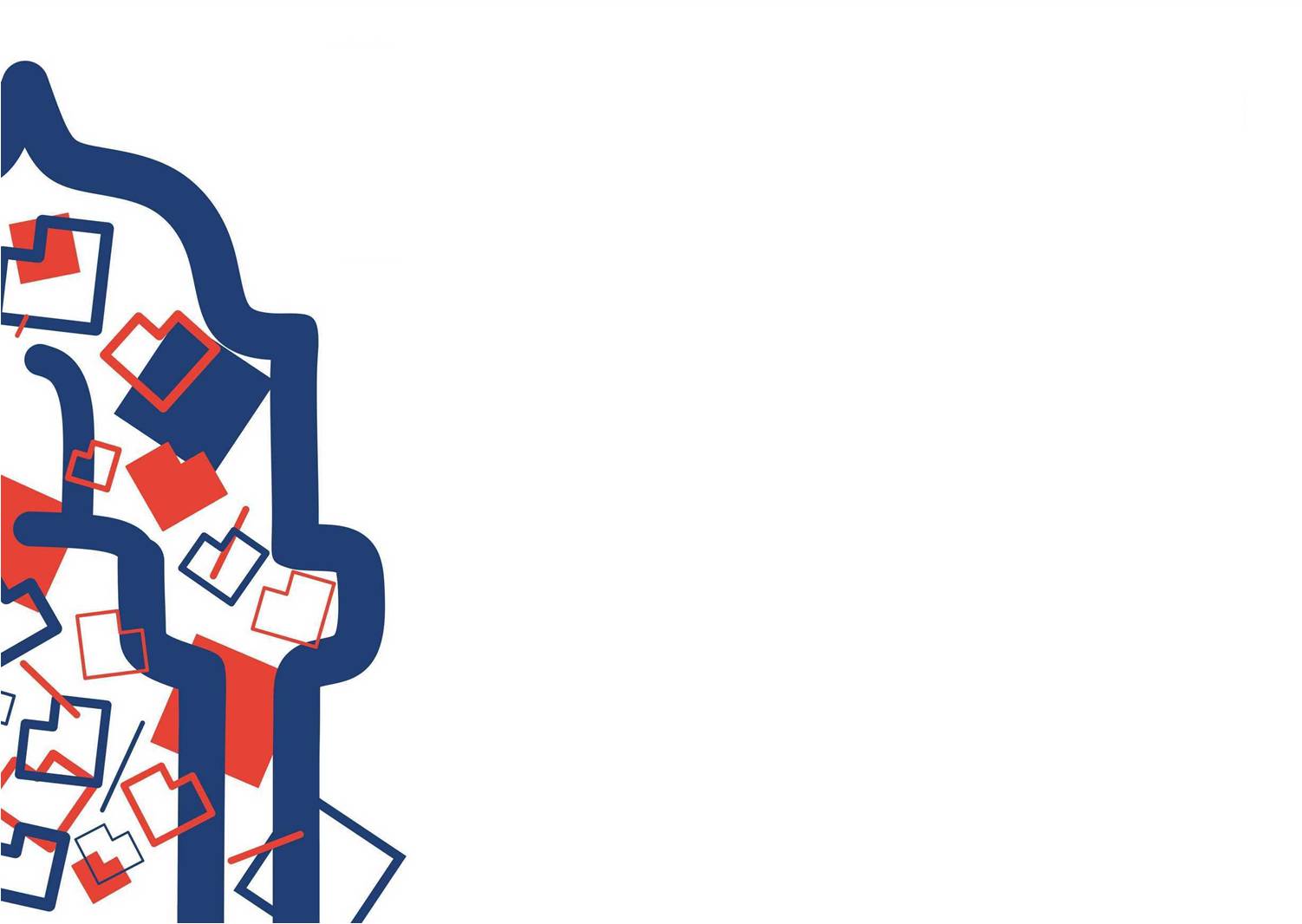 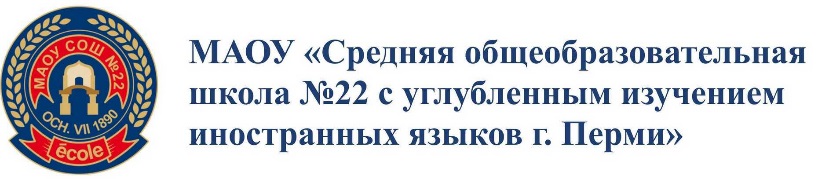 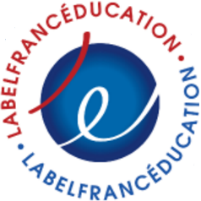 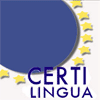 28.02.2020.Выступление Е.Ю. Стариковойна семинаре «Школа XXI века: в образовании будущего для формирования универсальных навыков и новой грамотности»
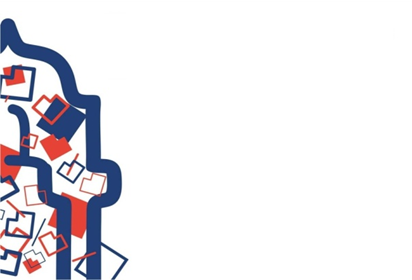 Презентация результатовреализации Сетевого Региональногоисторико-просветительского проекта «Ленинград-Пермь-Дорога жизни»сентябрь 2018-февраль 2019в рамках Кластера при НИУ -ВШЭ г.Пермь
Проект посвящен 75-летию снятия блокады Ленинграда

Руководитель проекта- 
учитель истории и обществознания 
МАОУ СОШ № 22 
Организаторы проекта –учителя истории    МАОУ СОШ № 22
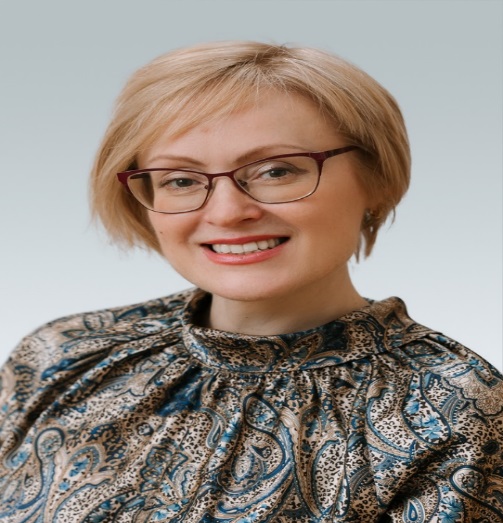 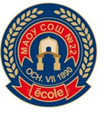 Главные идеи и цели проекта
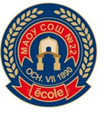 Сохранение исторической памяти 
 Формирование у подрастающего поколения патриотических качеств и чувства сопричастности к истории своего народа

Привлечение обучающихся образовательных учреждений г. Перми и  Пермского края  к активному участию в научно-практической  и творческой работе,  связанной с героической страницей истории народа в дни блокады  Ленинграда 1941-1944 гг . 
Показать связь поколений и связь городов Ленинграда и Перми
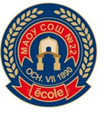 Участники проекта
ОУ г. Перми школы 
МАОУ СОШ 22, 
МАОУ СОШ 77,
лицей 10, 
школа «Дуплекс»
Гимназия 6
          Пермского края 
Гимназия г. Нытвы
МАОУ СОШ № 11 
     г. Березники
         Региона 
МБОУ  «Воткинский лицей» г. Воткинск
Учащиеся 4-11 классов
Родители
Учителя истории, русского языка и литературы, французского языка
начальной школы
Этапы проекта
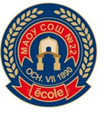 1 этап - Сочинение 
куратор –учитель истории Е.Ю. Старикова

1 Письмо сверстнику блокадного Ленинграда
2 Величие подвига ленинградцев 
3 Свободная тема (должна отвечать целям и тематике проекта)
Этапы проекта
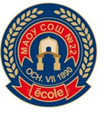 2 этап  - Фотокросс
Куратор –учитель истории
Мехоношина М.О.
Представление и описание фотографий- объектов  культурного наследия Перми, Пермского края, связанных с  историей блокадного Ленинграда 
Организация 2-х  фото выставок в школе и экскурсий по ним
Этапы проекта
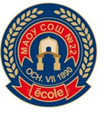 3 этап –викторина 
Куратор –учитель истории Баташова А.А.

Проходила в он-лайн режиме
Состояла из 2 – частей
1 была , посвящена историческим фактам блокады Ленинграда 1941-1944 гг
2 часть- взаимосвязи городов Ленинграда и Перми (эвакуация)
Этапы проекта
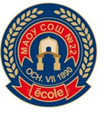 4 этап научно-практическая конференция 
Куратор –педагог-психолог, историк 
Гергерт Е.А.
Темы для исследования
1 Дети блокады
2 Подвиг Ленинградцев
3 Пермская земля ленинградцам
4 Культурная жизнь блокадного Ленинграда
Этапы проекта
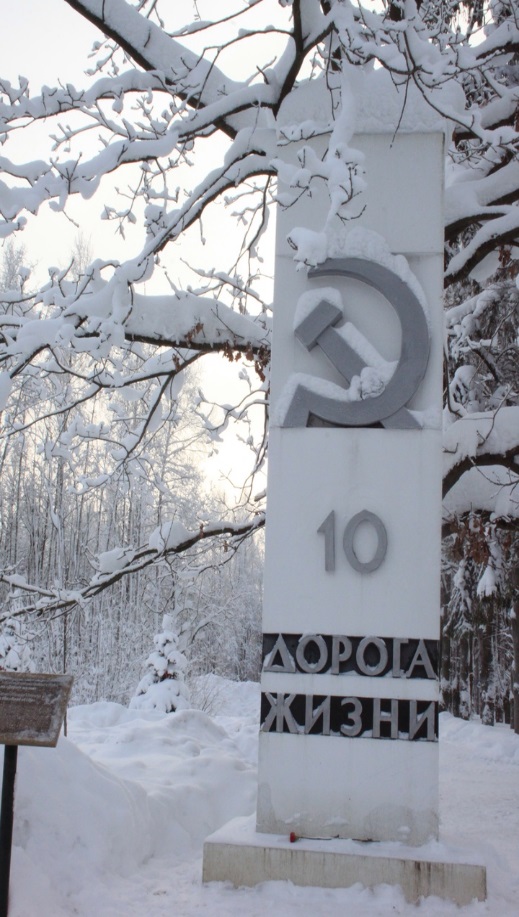 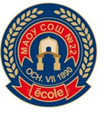 5 этап 
Поездка в Санкт-Петербург 25-27 января
2019 г. 
на мероприятия , посвященные 75 -летию снятия блокады Ленинграда
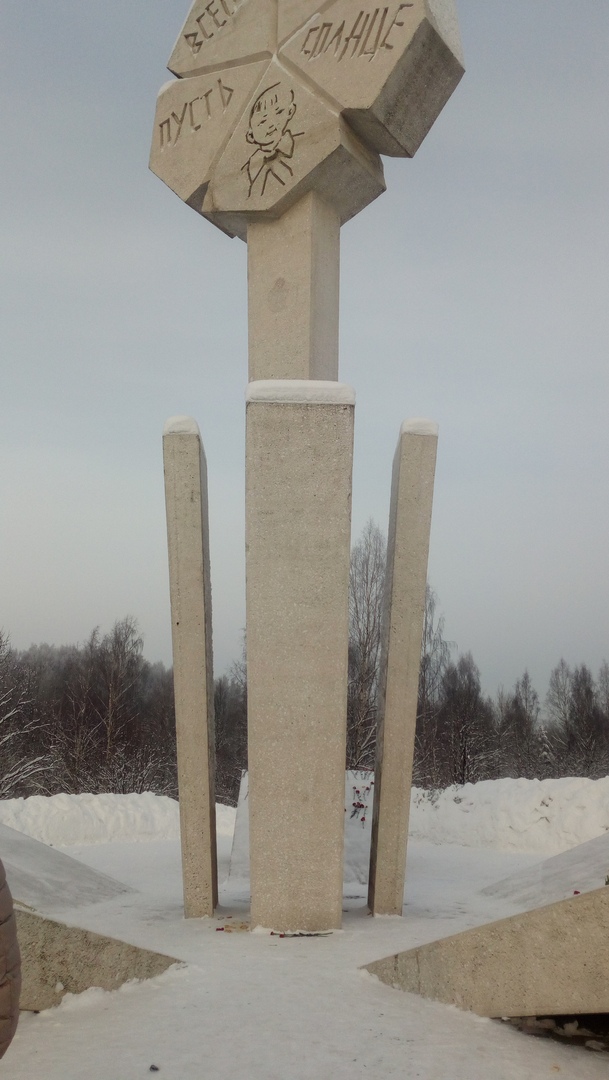 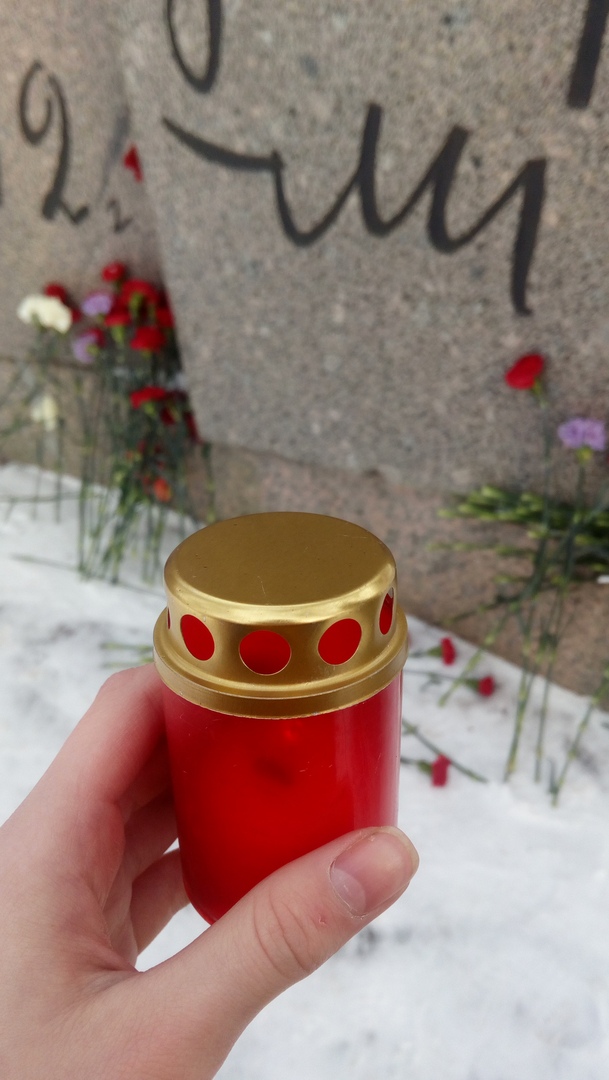 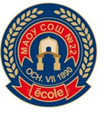 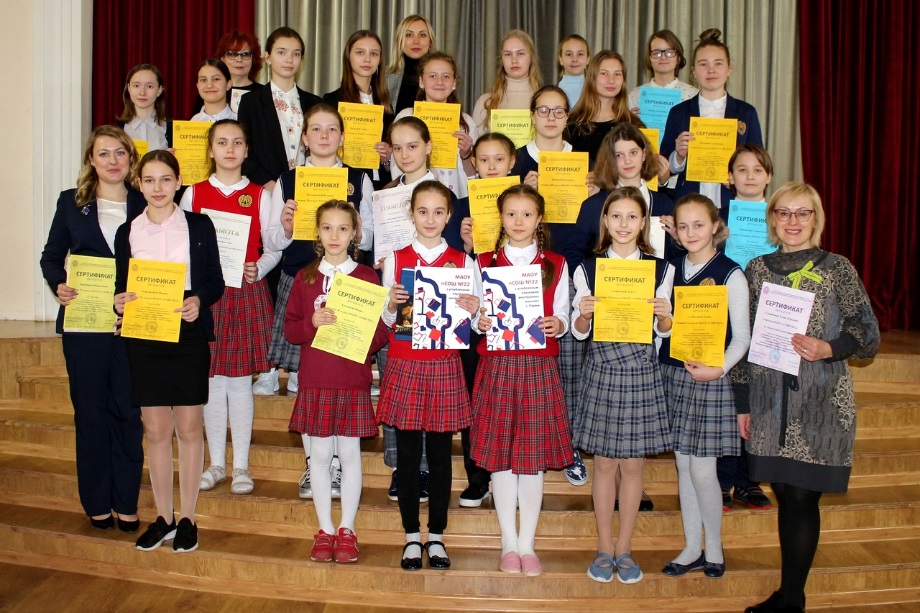 Этапы проекта - завершение 01.02.
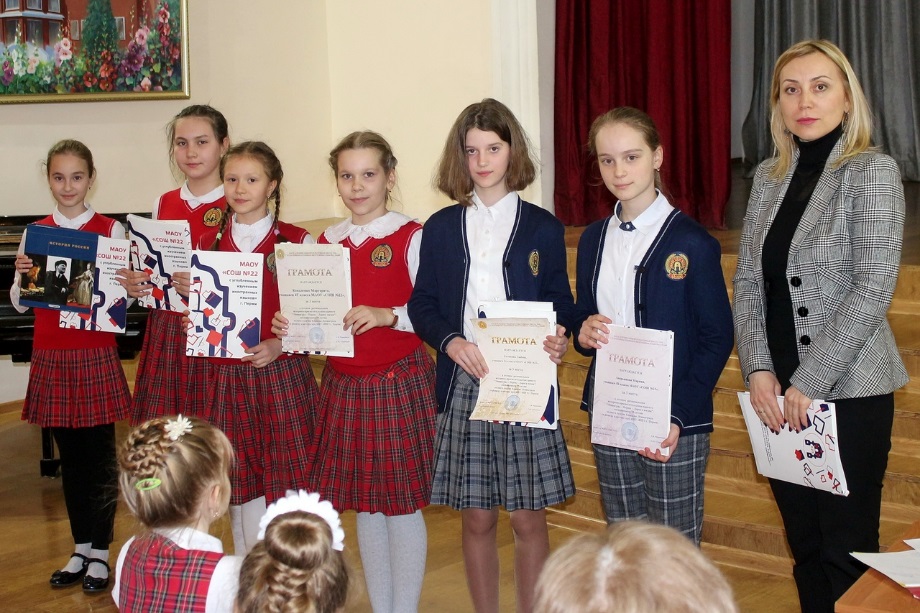 «Ленинград-Пермь-Дорога жизни»Помним и гордимся!!!
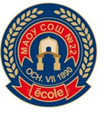 Народ непомнящий своего прошлого осужден на то, чтобы повторить его вновь
Контакты
Star_2105@mail.ru
https://vk.com/id47678720
https://www.facebook.com
elena.starikova.77